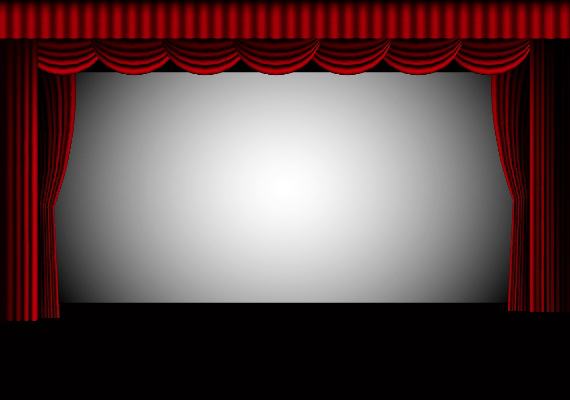 HEARTY WELCOME
R. C. M. CATHEDRAL  U.P SCHOOLREADING ROOMVISAKHAPATNAM
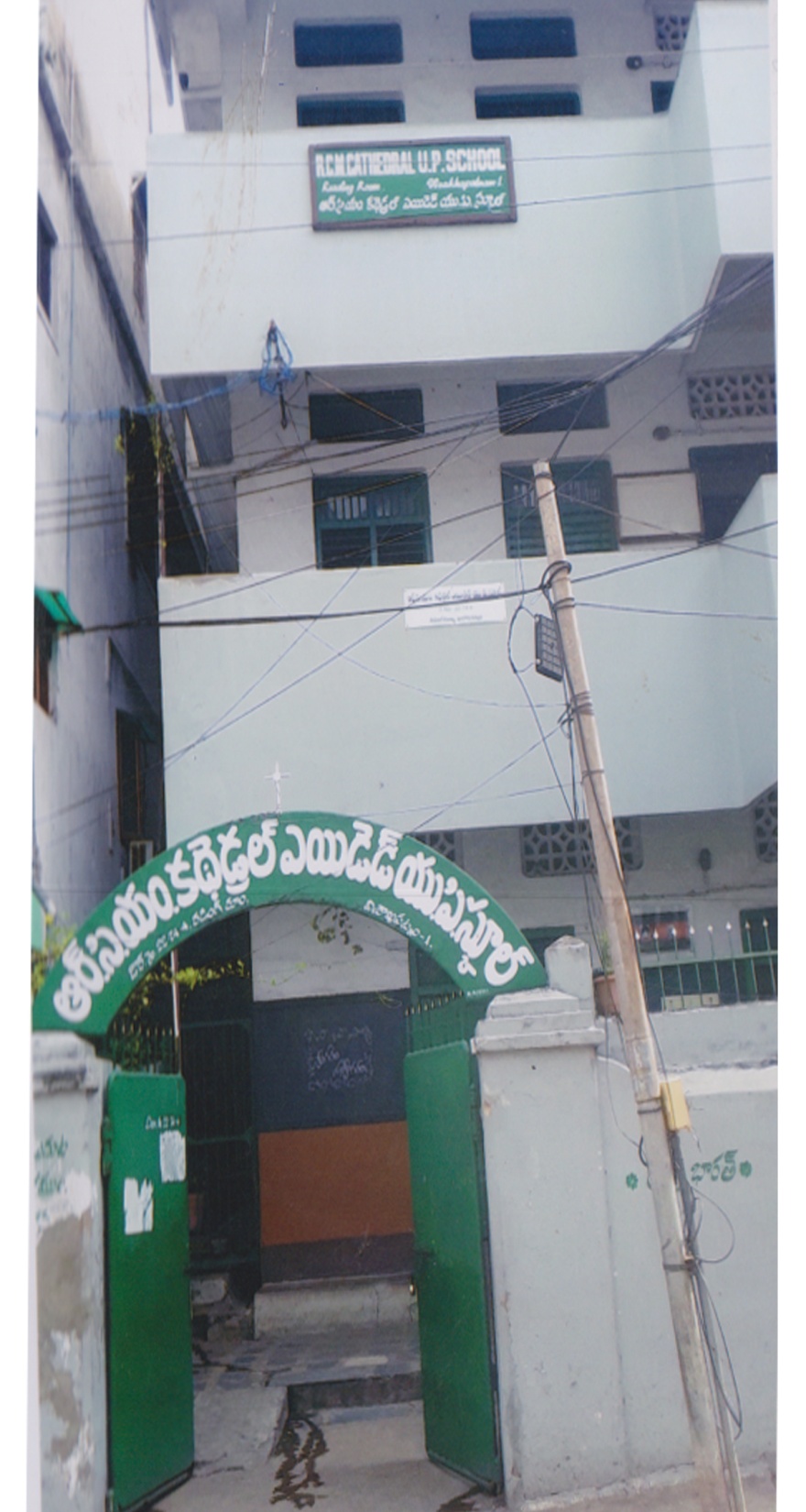 ACTIVITIES 
2013 - 2018
On 17/6/2013  rally was held about the awareness   of ‘’Dengue fever’’. Children went around the places, telling the people to keep the places clean
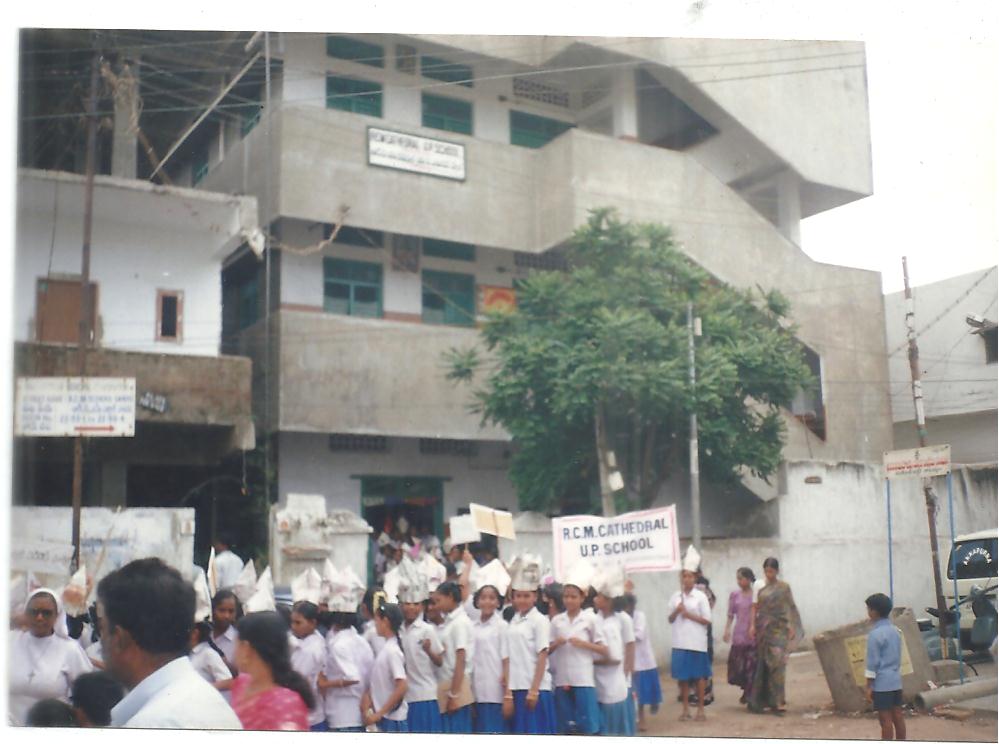 PLANTATION
Creating awareness to the people about the pollution 
which is caused due to the cutting of the plants. Slogans were sung by the students. It was held on 14th July 2013
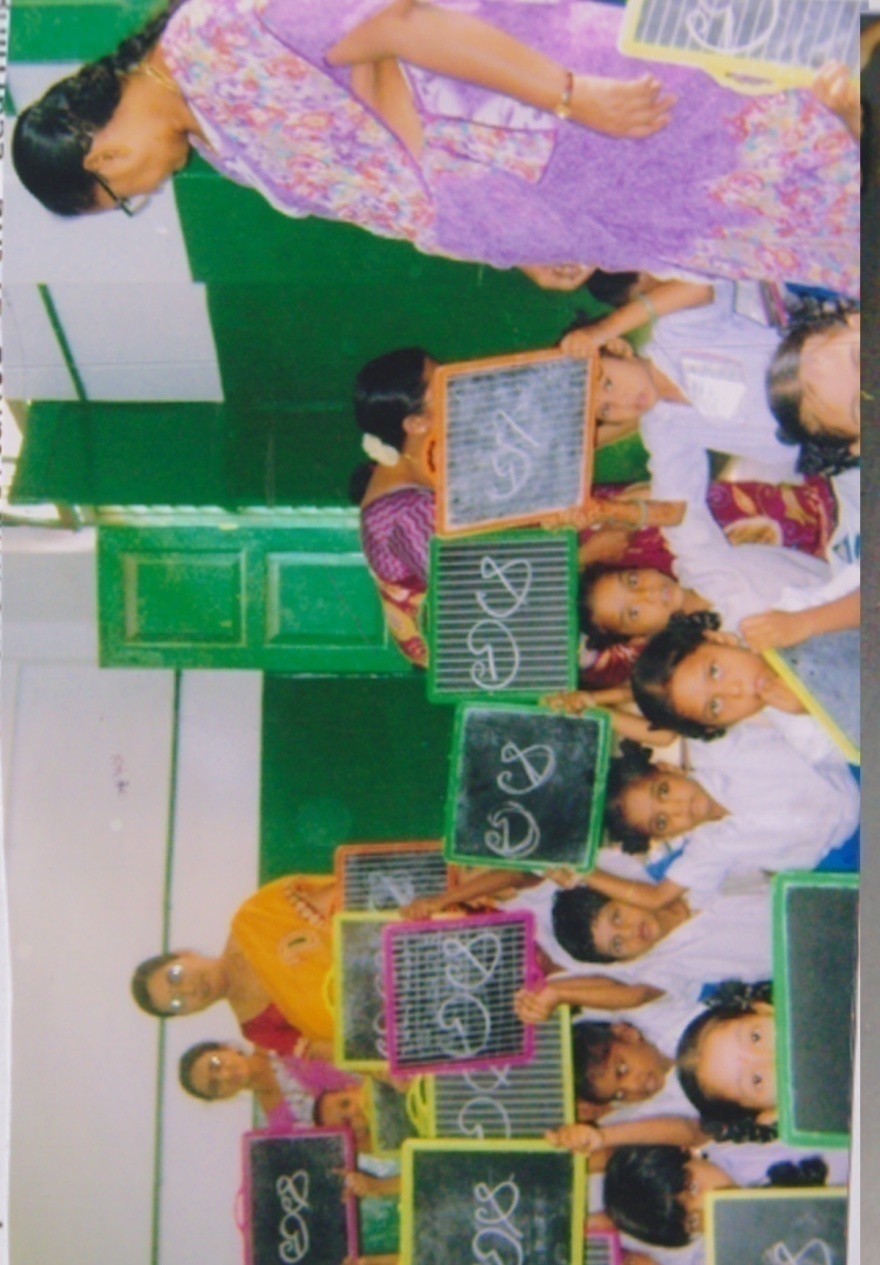 AKSHARABHYASHAM
Date:25-09-2013





Participants: 1st & 2nd  students
About: The importance of the “Learning” spoken by 	   Class teachers smt. Jacinta, Smt. Fatima & 	   Smt. Vijaya.
Clean & Green Programme
On 18th December Rally was taken place on the awareness about "Clean and  Green Program”/ The students and teachers went near by
Places. With slogans they told the people to plant the plants
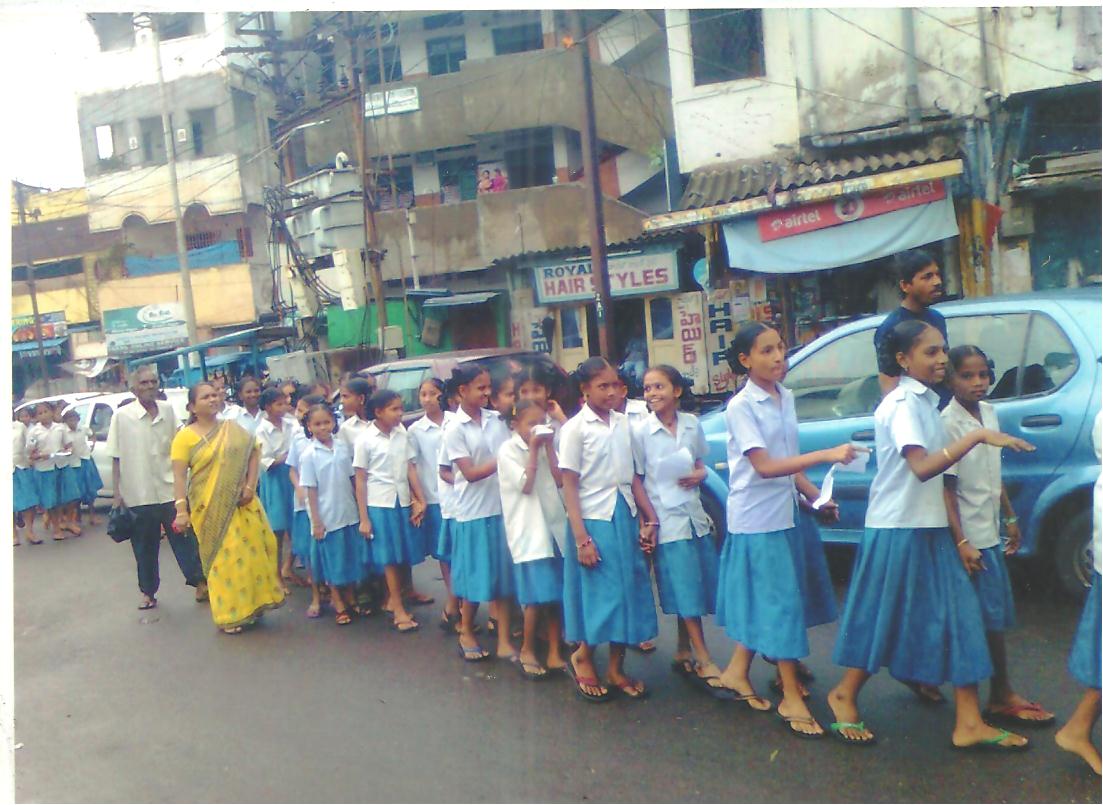 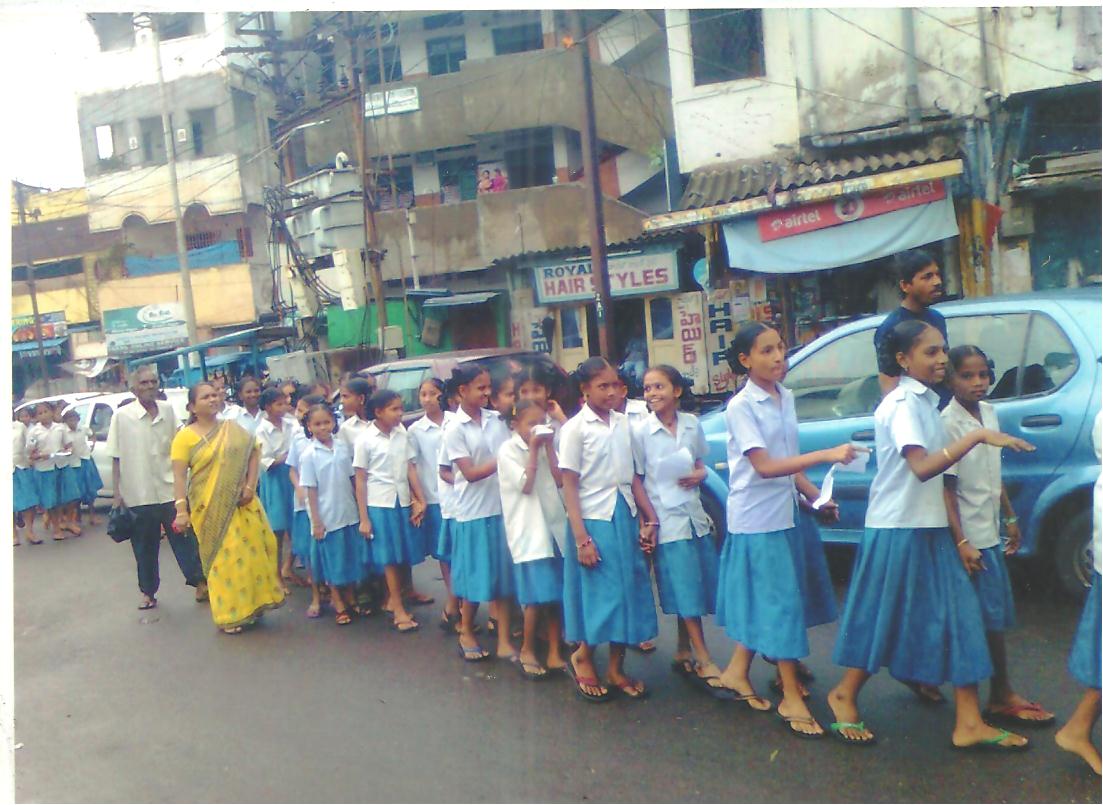 “Nutrition”   program
Organized on 10th August 2014 at School premises.

The teachers taught the children about the food wastage.

Some of the teachers served the food for the children.
Quiz  Competition
A quiz competition was held for the students on 23rd  September 2014 regarding
 the “use of the library books”.Nowadays everyone is addicted to
 the  mobiles. The use of books is less. |So the children expressed 
the importance of the library in theb school
Parents’ Meeting at School
The Parents’ meeting was held in the school on 10th October  2014.

The  teacher asked the parents to send their children to school regularly, 

the parents are suggested  to help their children  in doing home works without  wasting time.

The teacher told the parents to take care about their children’s study and control the wastage time in watching T.V.
Prize Distribution Program
The Competition on the role play of women was conducted
 on 18th  November 2014 . The prizes for the winners were distributed by the School Principal.
AKSHARABHYASHAM
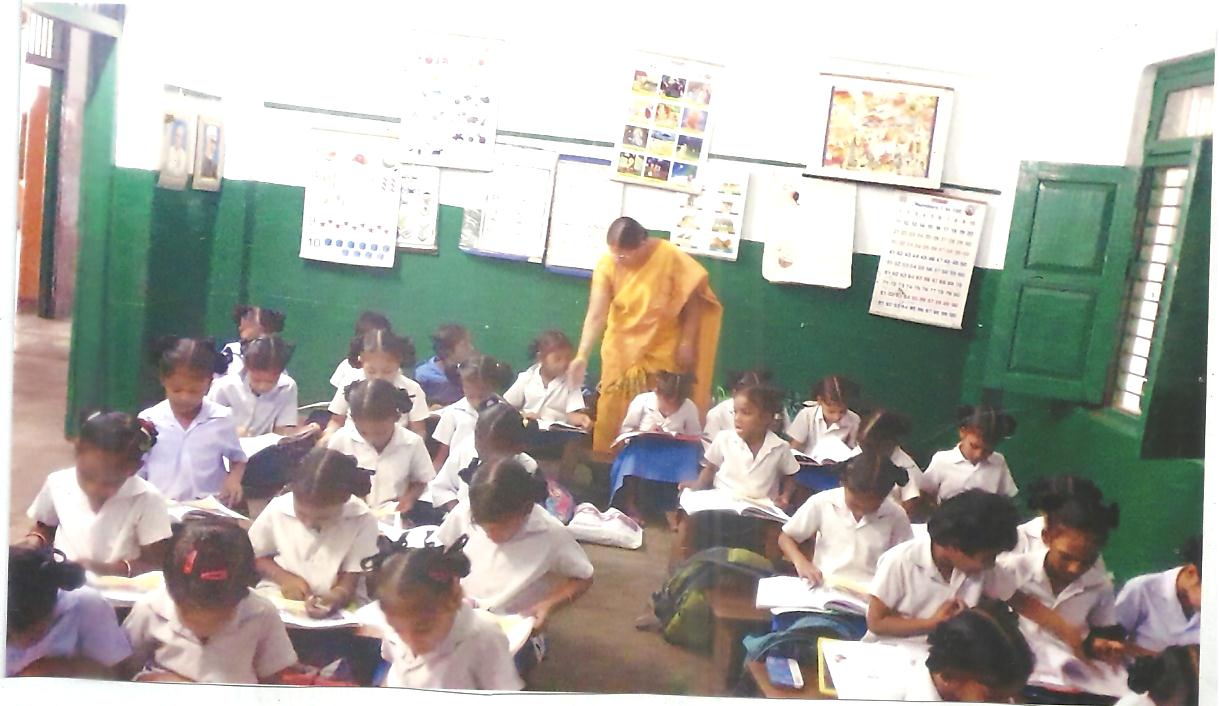 On 18th July 2015 “Aksharabhasham” program was taken
 place for the students. The  children were taught about
 the importance of the “Learning and Reading”
Use of Drinking Water
On 28th September 2015 there was program on “The use of water”. 

The children learned to give importance  for using every drop of water
WORLD AIDS DAY CELBERATION
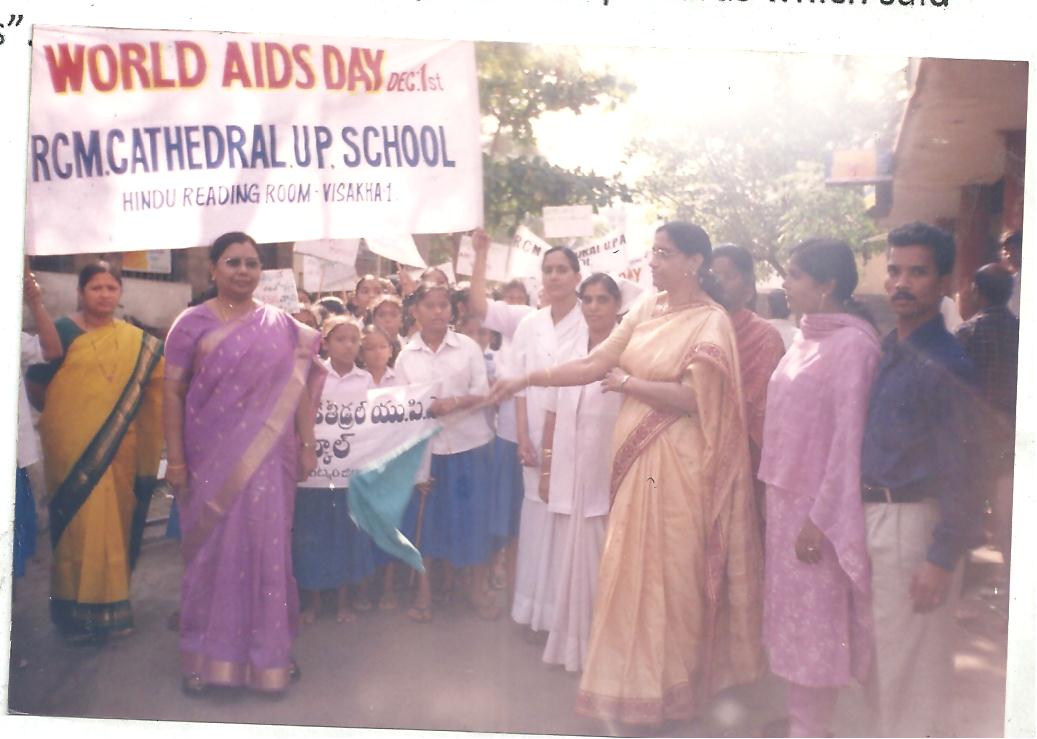 The rally on World Aids Day Celebration was conducted 
on 1st December 2015. The people were given awareness about
 the HIV/AIDS and preventing measures of Aids.
Nutrition & Hygiene
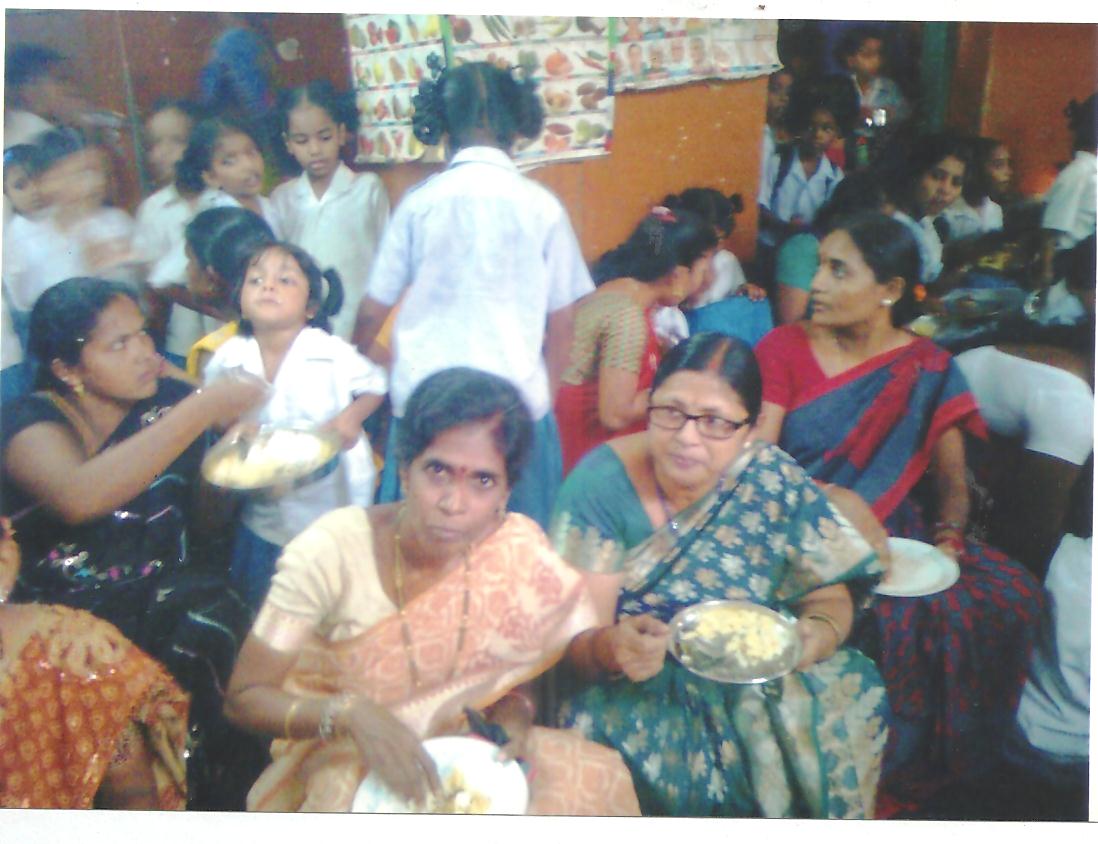 On 26th June 2016 the parents and teachers gathered in the 
School campus and discussed about the  General Diseases,
 Nutrition  and  Hygiene. The teachers told the parents
 to keep their surroundings neat and clean.
“Badi Pillusthindi” Rally was taken place on 19th July 2016. This is an awareness for the children to know about going to school. There should be no drop outs.
On 26th August 2016 the parents meeting was conducted at School Campus. The parents were told to send their children to school daily. The parents should co-operate with teachers.
On 10th December 2016 “YOGA DAY” was declared by the P.M. All the children took  active participation. Teachers told that Yoga is good for health.
The Clean and Green Programme was conducted on 16th February 2017. The students gave some cultural programmes about the beauty of the nature.
On 25/10/2017 Port Trust Chair Person with the cooperation of SALPG had constructed extra toilets for the students. The  Solar  System for the entire school building and renovation of teachers toilets was done by them. We are grateful to them.
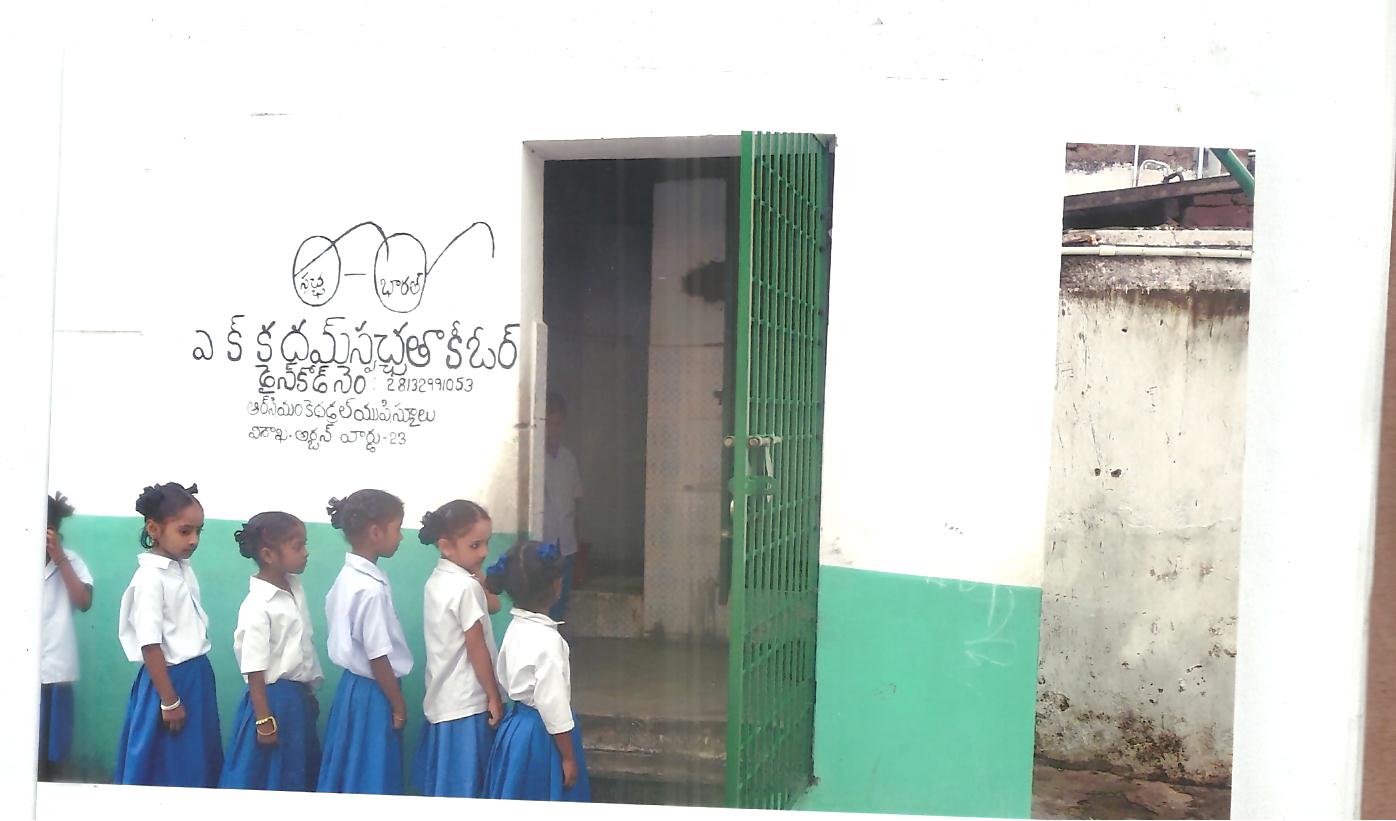 Kum.Nandhini of class 5th got state level first prize in miming on 14th/11/2017. We  the management and staff are proud of her.
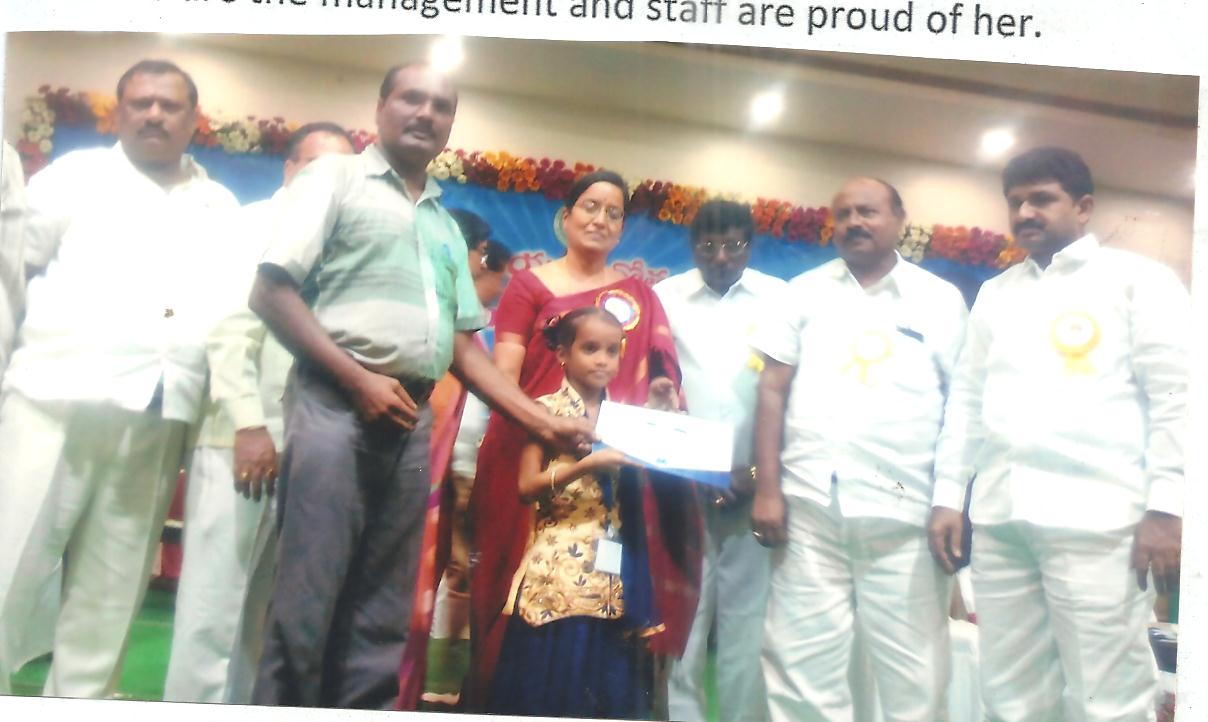 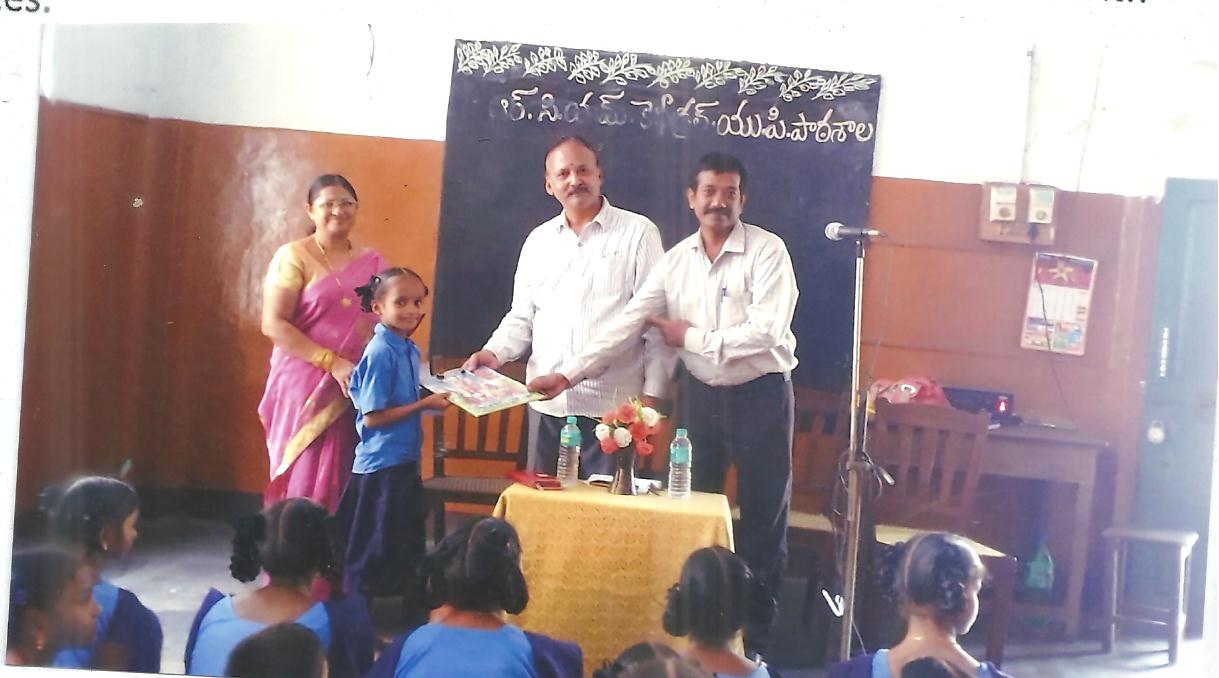 There was a drawing competition was conducted by the urban Library management on 15/6/2018. Some students were appreciated with the prizes.
‘’Vanam - Manam’’ pledge was conducted in the school campus by the students and teachers on 12/7/2018. All pledged to take care of the trees and to plant the trees.
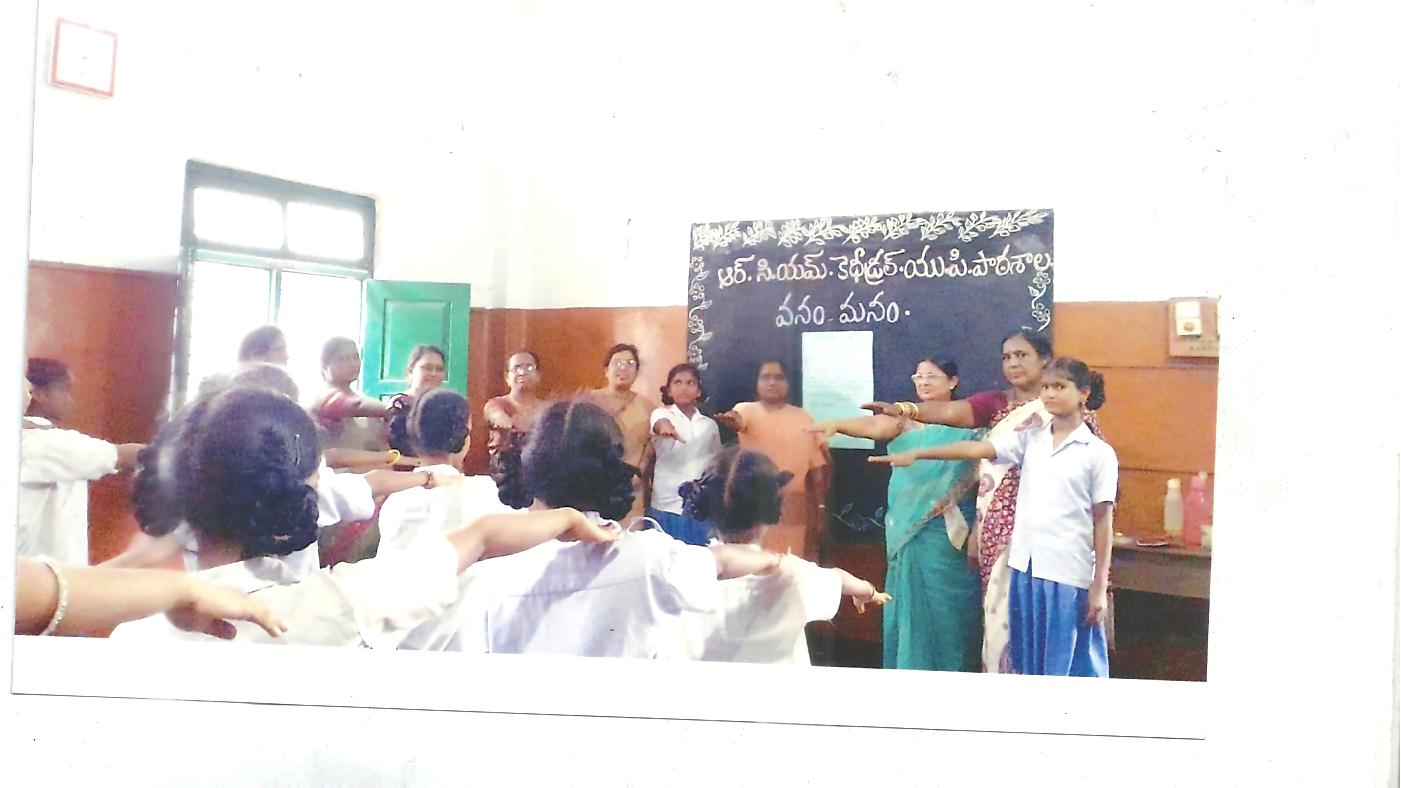 Parents’ meeting was taken place on 21\7\2018. Teachers spoke to the parents that parents also should spend time with their children to develop the moral values.
Text books were distributed for the students on 25/7/2018. Children were taught the importance of the books, not to tear and misuse it.
As a part of ‘’Clean and Green’’ program on 11/8/2018. Teachers and students joined in near by places to clean and to keep the places tidy to avoid the sickness.
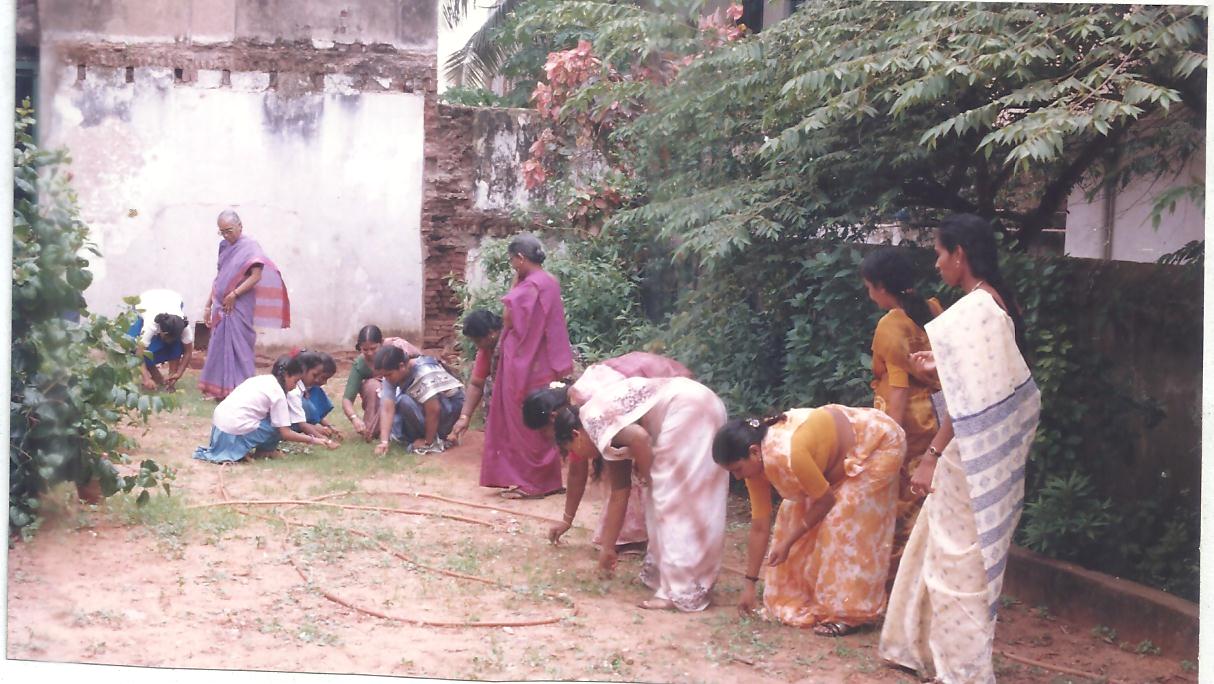 Port Trust people distributed the note books for the students on 25\8\2018. We are grateful for their generous service towards our poor students.
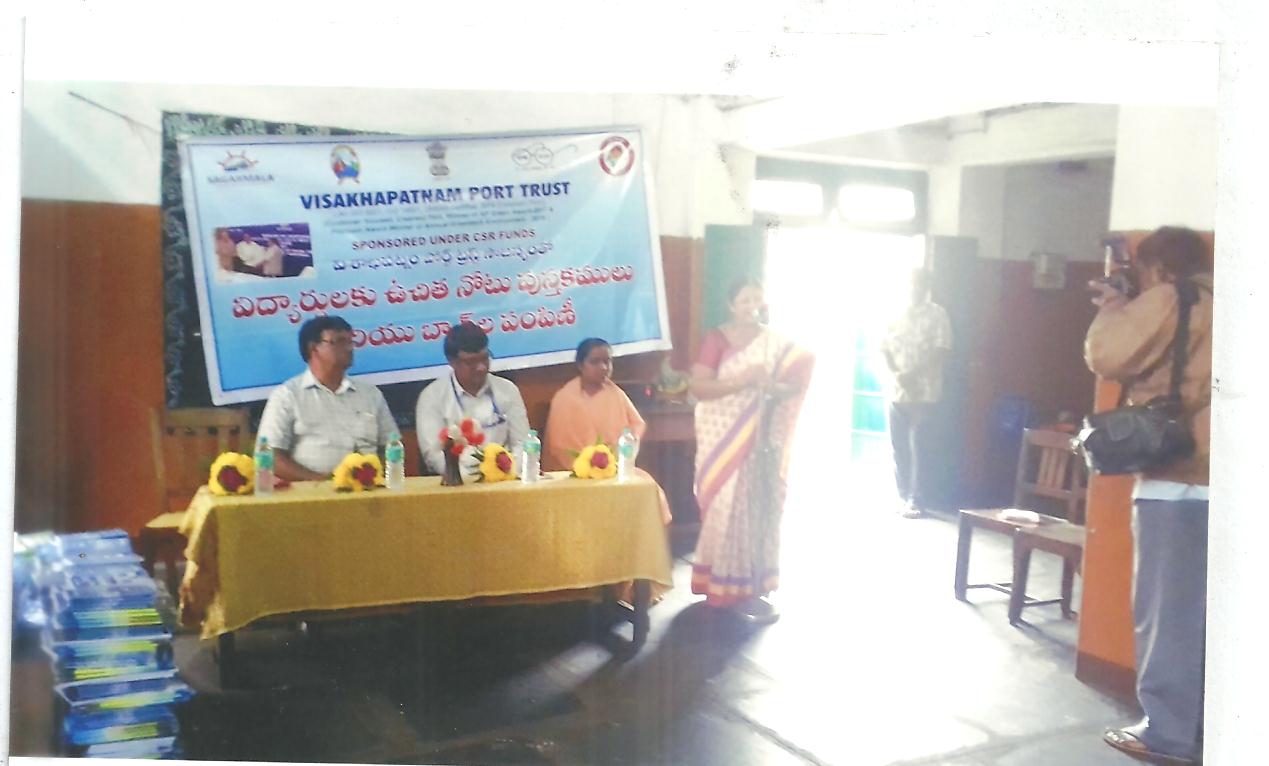 On 3/9/2018 ‘’Vanam Manam’’ program was conducted in the school. Teachers and students planted the small plants. Burakadha was played infront of the school to give awareness about dengue fever.
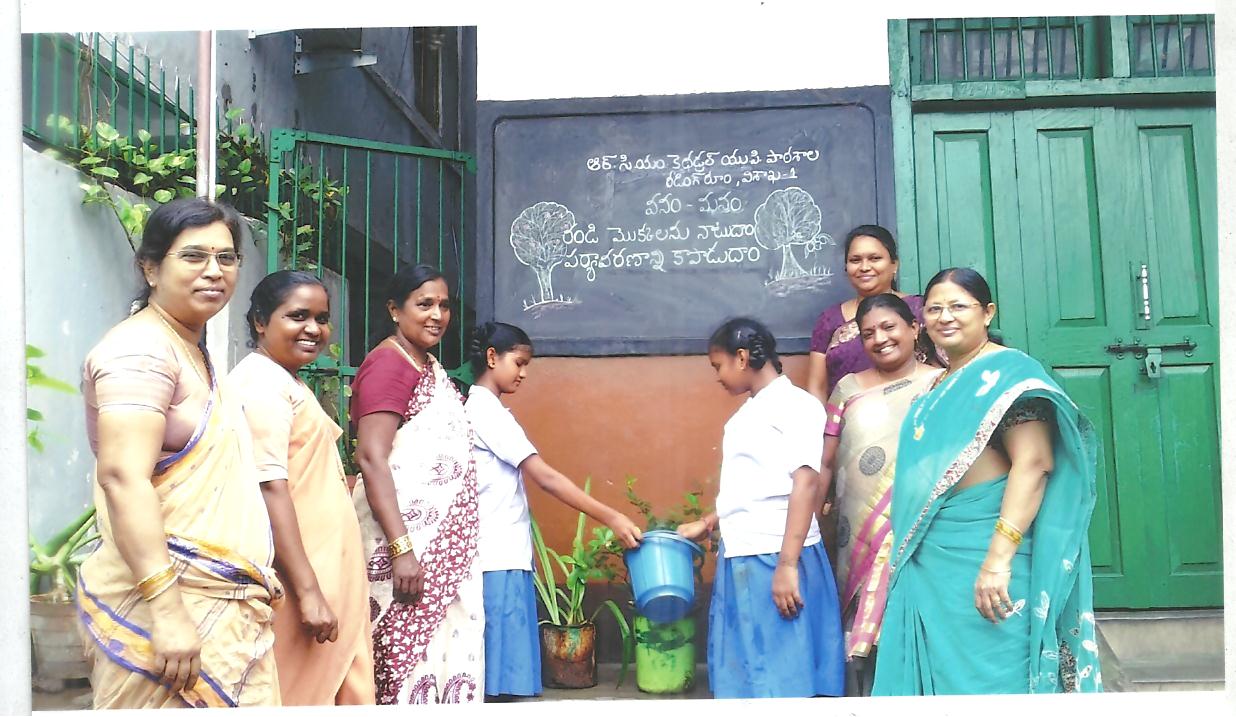 On 3rd  October 2018 Students went around the places with cultural activities  telling  about the greatness of our national leaders .
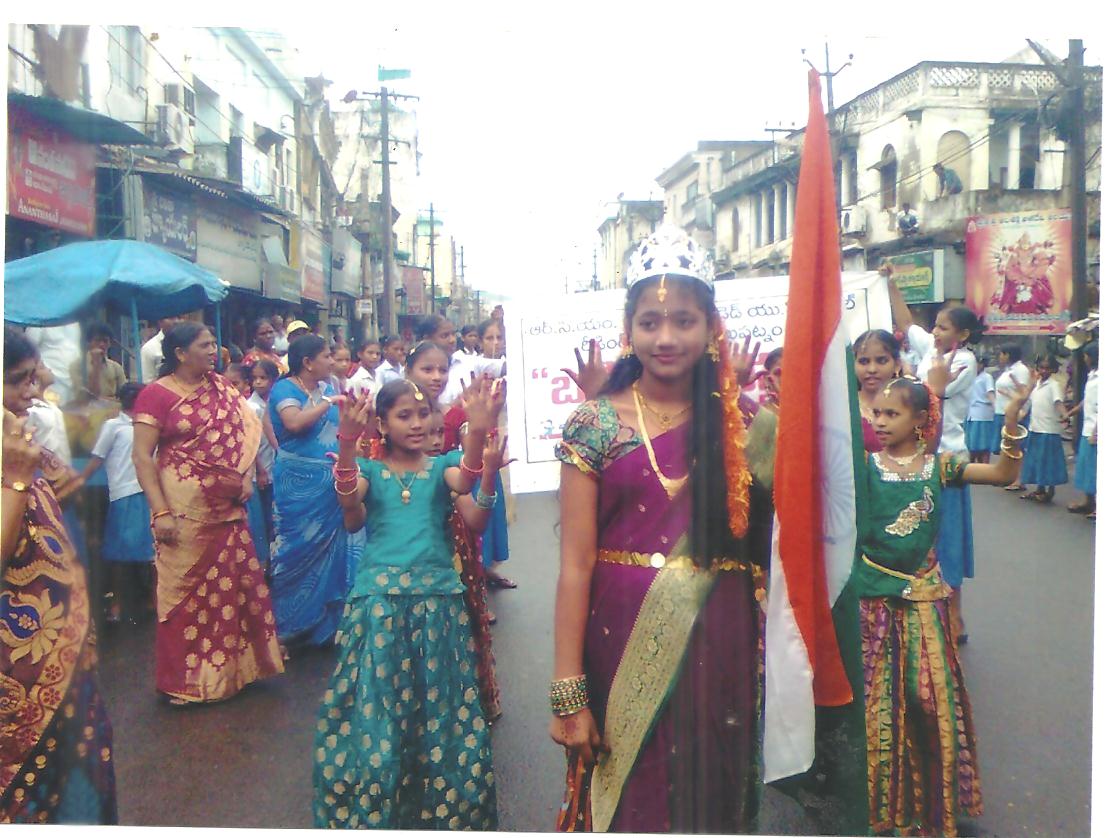 November 14th as Children’s Day Quiz competition was conducted for the students
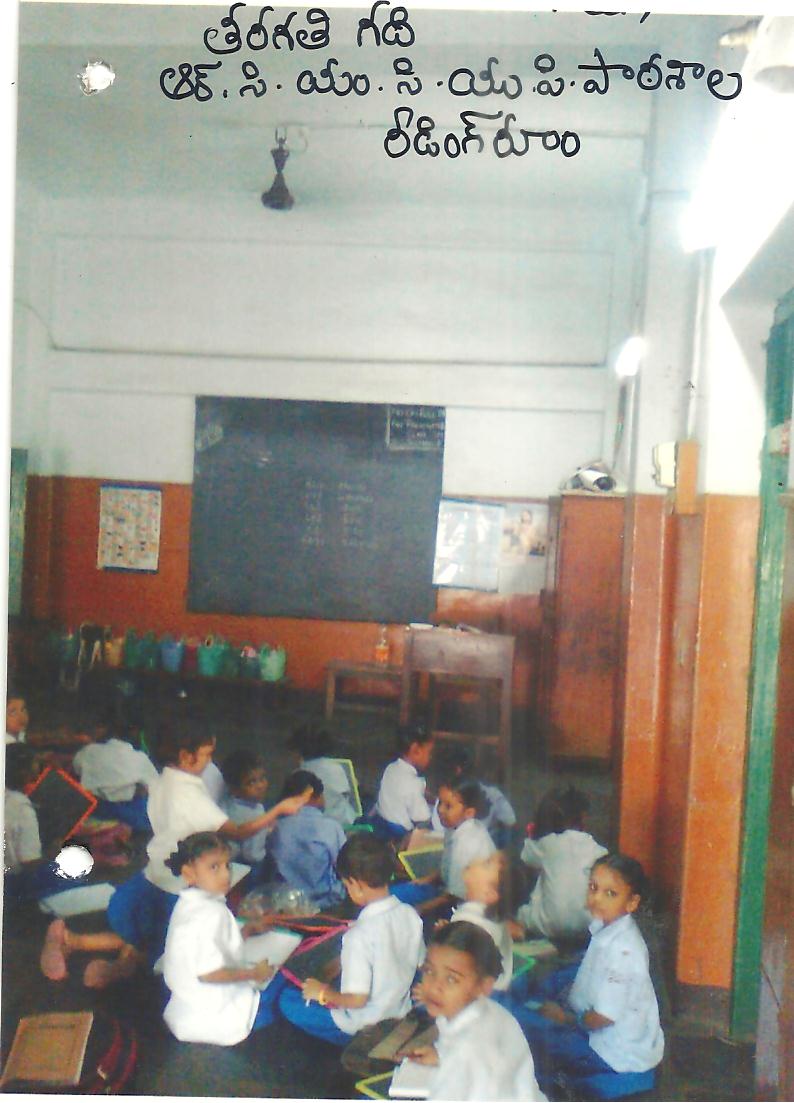 On 16th November  2018   Children were served  food  in line  as part of the Discipline
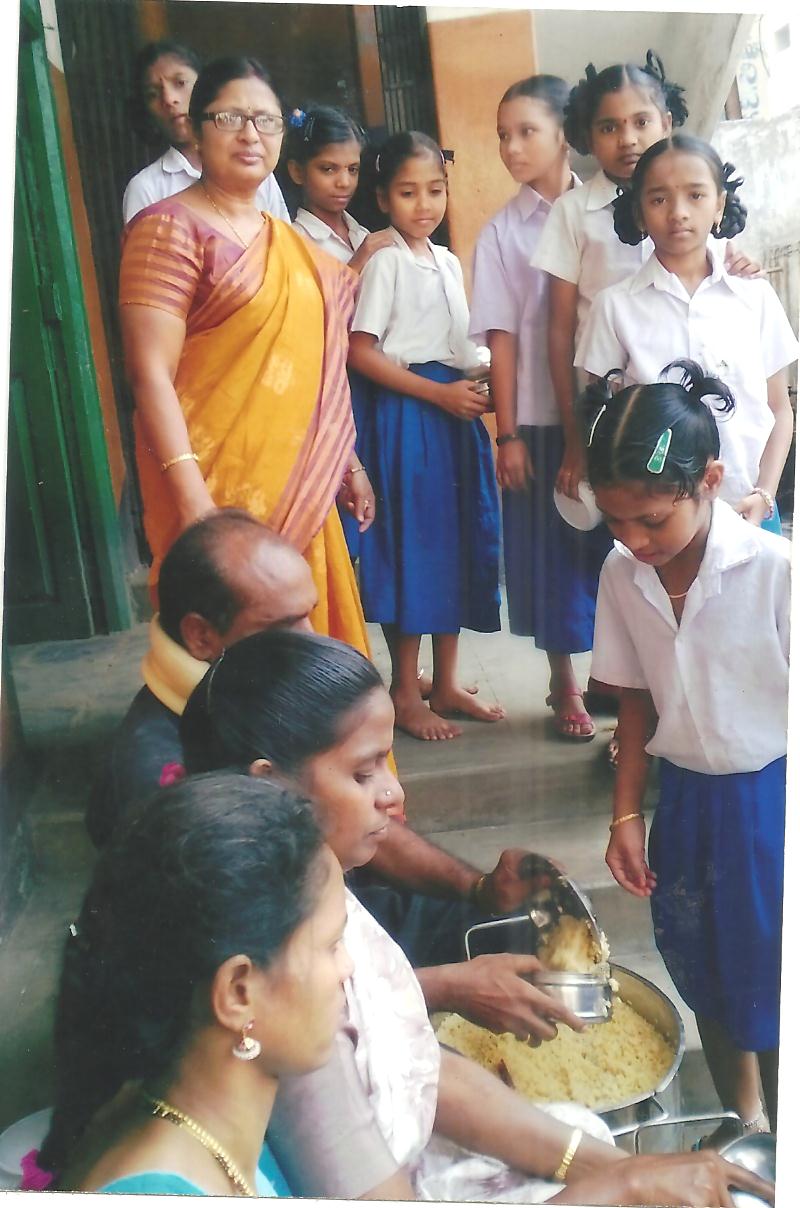